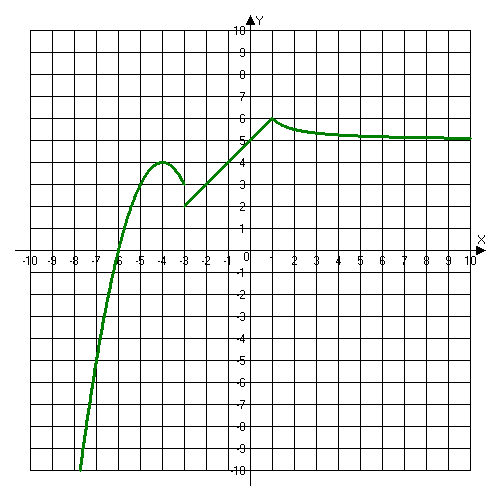 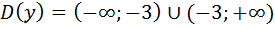 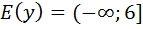 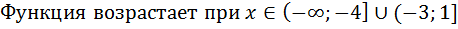 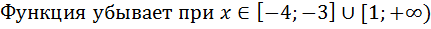 Функция ограничена сверху, не ограничена снизу.
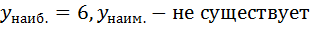 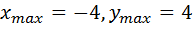 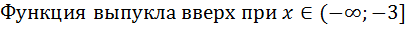 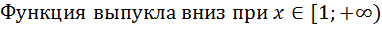 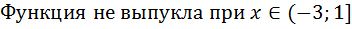 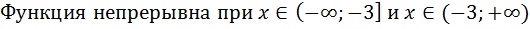 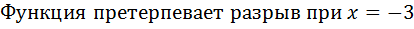